Figure 1. Covert-tracking paradigm. (A) Sequence of events in a cued trial. (B) Sequence of events in a free-choice ...
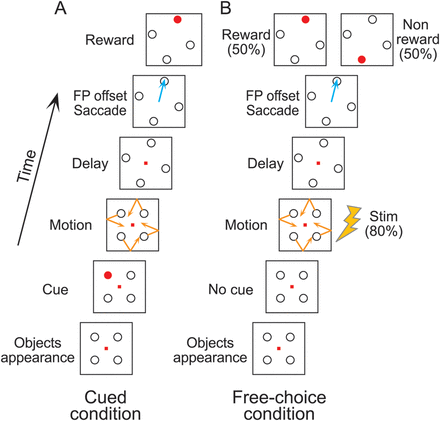 Cereb Cortex, Volume 24, Issue 6, June 2014, Pages 1493–1501, https://doi.org/10.1093/cercor/bht009
The content of this slide may be subject to copyright: please see the slide notes for details.
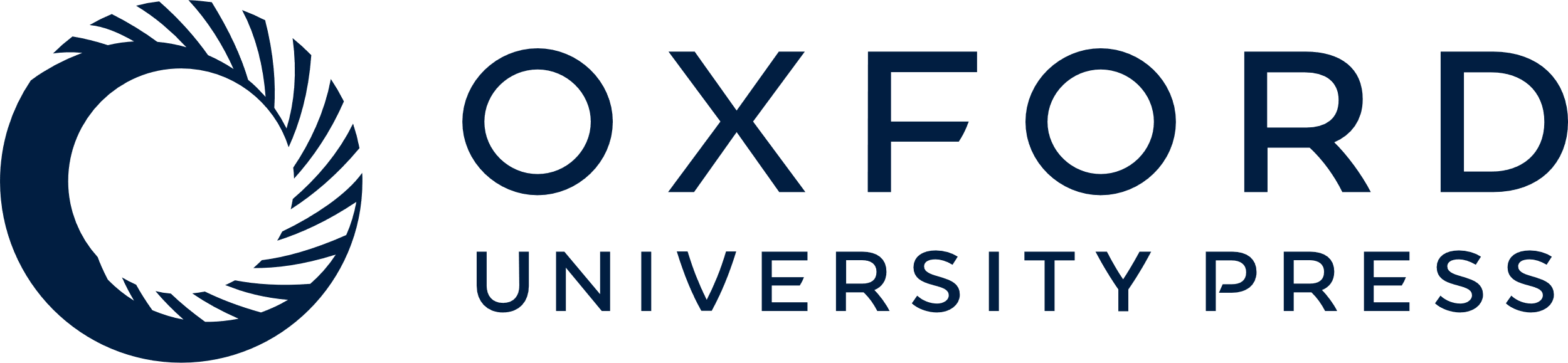 [Speaker Notes: Figure 1. Covert-tracking paradigm. (A) Sequence of events in a cued trial. (B) Sequence of events in a free-choice trial. In both conditions, monkeys were required to maintain fixation while the central fixation point was visible. Although these trials were presented randomly in a block, only the data in the free-choice trials were considered in the following figures. In 80% of free-choice trials, electrical stimulation was delivered during the motion period. The color of one object was changed immediately after saccades to indicate the target. Note that monkeys were rewarded only for correct choices in the cued trials, but in half of the free-choice trials irrespective of their choice.


Unless provided in the caption above, the following copyright applies to the content of this slide: © The Author 2013. Published by Oxford University Press. All rights reserved. For Permissions, please e-mail: journals.permissions@oup.com]
Figure 2. Preference for objects presented closer to the fixation point at motion onset. (A) Data in nonstimulation ...
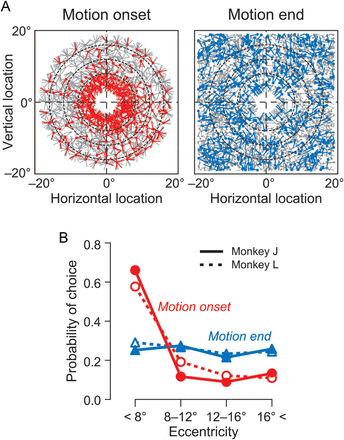 Cereb Cortex, Volume 24, Issue 6, June 2014, Pages 1493–1501, https://doi.org/10.1093/cercor/bht009
The content of this slide may be subject to copyright: please see the slide notes for details.
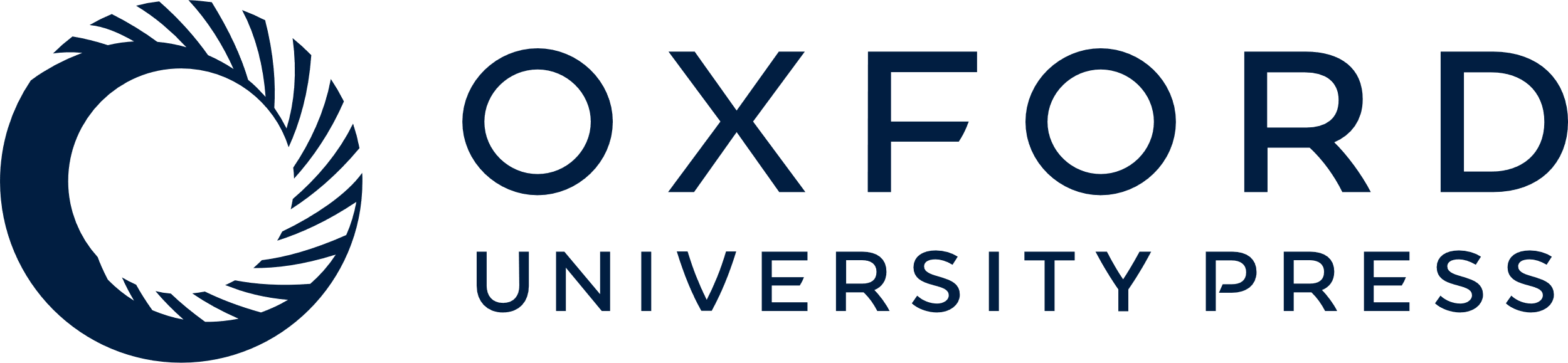 [Speaker Notes: Figure 2. Preference for objects presented closer to the fixation point at motion onset. (A) Data in nonstimulation trials with different initial eccentricities of objects for monkey J. Each oriented gray bar indicates the location and motion direction of all visual stimuli presented in 624 free-choice trials (3 daily sessions). Different panels show the data from the same trials but at different timings during the motion period. Each object was initially presented at a different eccentricity chosen from the 4 levels indicated by broken circles. Each colored bar indicates the location and motion direction of the object that was selected by saccades at the end of trials. (B) Probability of object choice as a function of object eccentricity at motion onset (red circles) and motion end (blue triangles). Data from different monkeys are plotted with different fillings and connected lines.


Unless provided in the caption above, the following copyright applies to the content of this slide: © The Author 2013. Published by Oxford University Press. All rights reserved. For Permissions, please e-mail: journals.permissions@oup.com]
Figure 3. Preference for the specific location and motion direction relative to the fixation point. (A) Data in ...
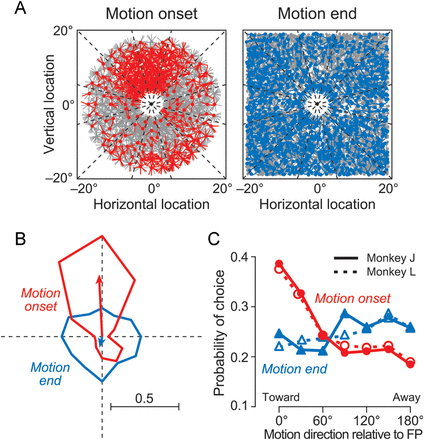 Cereb Cortex, Volume 24, Issue 6, June 2014, Pages 1493–1501, https://doi.org/10.1093/cercor/bht009
The content of this slide may be subject to copyright: please see the slide notes for details.
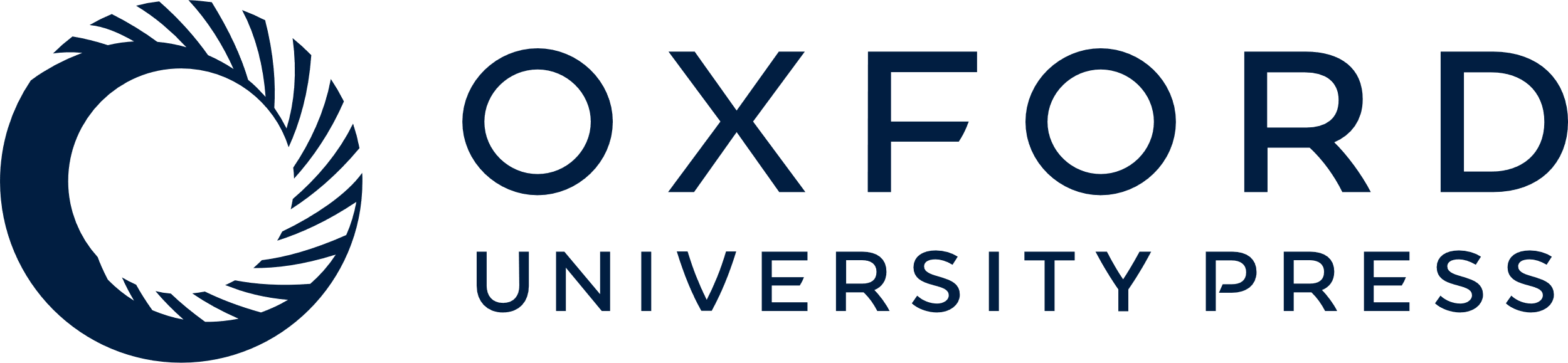 [Speaker Notes: Figure 3. Preference for the specific location and motion direction relative to the fixation point. (A) Data in nonstimulation trials with the same initial eccentricity of objects for monkey L. Each gray bar indicates the location and motion direction of all visual stimuli presented in 1656 free-choice trials (2 daily sessions). Colored symbols show the locations of selected objects at the time of motion onset (left panel) or motion end (right panel). In each trial, 4 objects were initially presented at the same eccentricity but with different polar angles chosen from 36 directions (10° steps). (B) Probability of object choice dependent on the polar angle of object location (30° bins) at different motion intervals. Red and blue arrows indicate the mean vectors for the data at motion onset and motion end, respectively. (C) Probability of object choice as a function of motion direction relative to the fixation point. Note that both monkeys tended to choose the object that initially moved toward the fixation point.


Unless provided in the caption above, the following copyright applies to the content of this slide: © The Author 2013. Published by Oxford University Press. All rights reserved. For Permissions, please e-mail: journals.permissions@oup.com]
Figure 4. Shift of selection bias caused by stimulation at a representative FEF site. (A) Locations of all objects ...
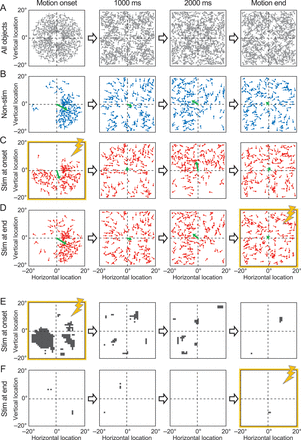 Cereb Cortex, Volume 24, Issue 6, June 2014, Pages 1493–1501, https://doi.org/10.1093/cercor/bht009
The content of this slide may be subject to copyright: please see the slide notes for details.
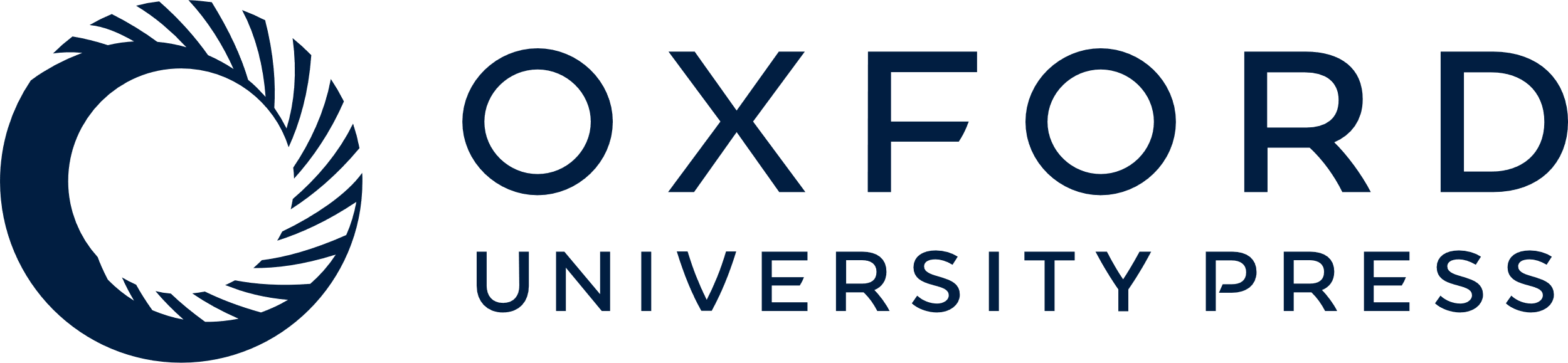 [Speaker Notes: Figure 4. Shift of selection bias caused by stimulation at a representative FEF site. (A) Locations of all objects presented during a single experiment. Object locations at different intervals in the free-choice trials are shown in separate panels. The orientation of each line indicates motion direction. Trials with the same object trajectories were presented repeatedly for 5 different stimulation conditions (nonstimulation control and 4 different stimulation timings). In each trial, all object eccentricities and motion directions were symmetrical about the fixation point. (B) Locations of selected objects in nonstimulation control trials. Green arrow at the origin indicates the mean of selected object locations. (C and D) Locations of selected objects in trials with stimulation at motion onset (C) or motion end (D). Note that when stimulation was applied at motion onset, the monkey tended to select objects that were initially presented in the lower left visual field (C, left panel), while stimulation at motion end had no effect (D). (E and F) Object locations exhibiting significant changes in choice probability by electrical stimulation delivered at motion onset (E) and motion end (F). The changes in choice probability were assessed for every 6° square area (1° step, both-side z-test, P < 0.05). Data were obtained from monkey J.


Unless provided in the caption above, the following copyright applies to the content of this slide: © The Author 2013. Published by Oxford University Press. All rights reserved. For Permissions, please e-mail: journals.permissions@oup.com]
Figure 5. Summary of the stimulation effects. (A) Total counts of locations showing significant changes in choice ...
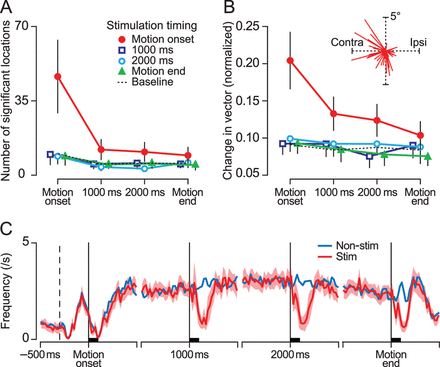 Cereb Cortex, Volume 24, Issue 6, June 2014, Pages 1493–1501, https://doi.org/10.1093/cercor/bht009
The content of this slide may be subject to copyright: please see the slide notes for details.
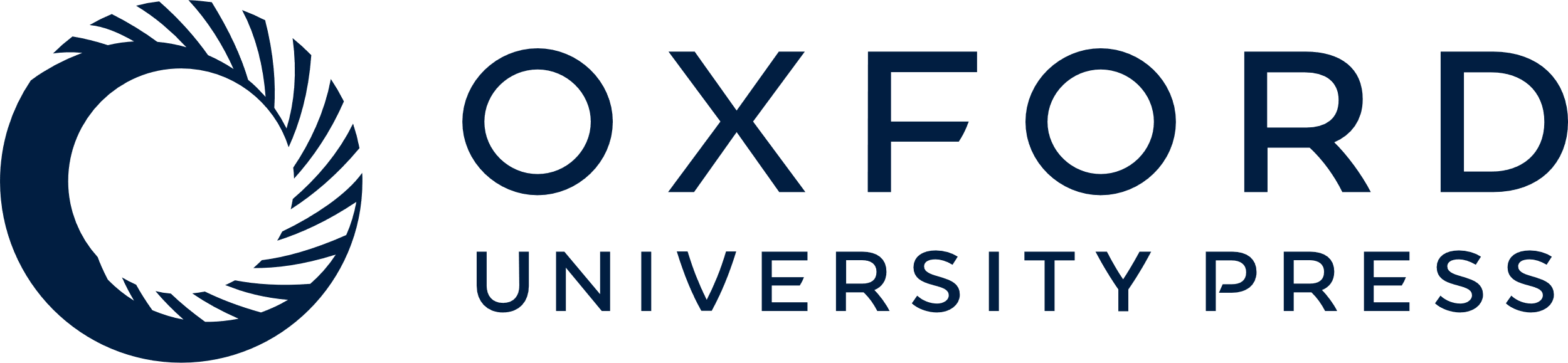 [Speaker Notes: Figure 5. Summary of the stimulation effects. (A) Total counts of locations showing significant changes in choice probability as a function of time. Different colors and symbols indicate the data for trials with different stimulation timings. Black dotted lines indicate the baseline derived from the permutation test (see Results section for detail). (B) Normalized length of the difference vector between the mean locations of selected objects in trials with and without stimulation. Conventions are the same as in A. Inset illustrates the difference vectors during stimulation at motion onset for all sites. In both panels, the error bar indicates 95% confidence interval. The error bars for the baseline are  0.05). (C) Transient suppression of microsaccades during electrical stimulation. The frequency of microsaccades was plotted as a function of time in trials with (red trace) and without electrical stimulation (blue trace). Black bars on the abscissa indicate stimulation timing. Vertical broken line indicates the onset of visual stimuli. Shaded area corresponds to 95% confidence interval. The size of microsaccades averaged 0.97 ± 0.94° (SD) and 1.81 ± 2.1° for monkeys L and J, respectively.


Unless provided in the caption above, the following copyright applies to the content of this slide: © The Author 2013. Published by Oxford University Press. All rights reserved. For Permissions, please e-mail: journals.permissions@oup.com]
Figure 6. Locations of stimulation sites. (A) MRI surface image perpendicular to the electrode penetrations for monkey ...
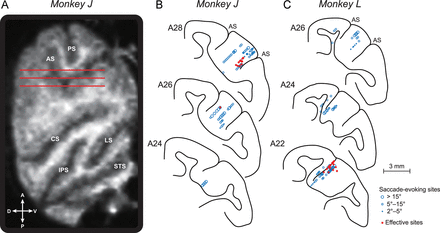 Cereb Cortex, Volume 24, Issue 6, June 2014, Pages 1493–1501, https://doi.org/10.1093/cercor/bht009
The content of this slide may be subject to copyright: please see the slide notes for details.
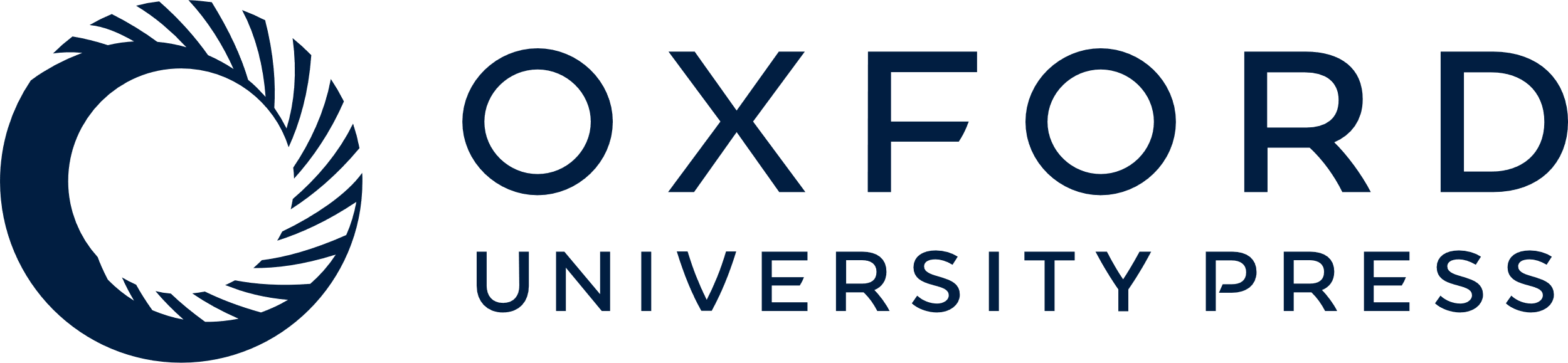 [Speaker Notes: Figure 6. Locations of stimulation sites. (A) MRI surface image perpendicular to the electrode penetrations for monkey J. Red lines indicate the locations of coronal planes shown in (B). (B and C) The locations of stimulation sites were reconstructed from MR images for each monkey (slice thickness, 2.0 mm). Sites with significant stimulation effects on object selection (red dots) were located along the same penetrations as saccade-evoking sites (blue circles). The size of the blue circles indicates the amplitude of evoked saccades. Antero-posterior coordinates were determined relative to the center of the recording cylinder (A28 for monkey L, A 29 for monkey J). AS, arcuate sulcus; PS, principal sulcus; CS, central sulcus; IPS, intraparietal sulcus; LS, lateral sulcus; STS, superior temporal sulcus.


Unless provided in the caption above, the following copyright applies to the content of this slide: © The Author 2013. Published by Oxford University Press. All rights reserved. For Permissions, please e-mail: journals.permissions@oup.com]